ENCUENTRO MACROREGIONAL NORTE DE INSTITUTOS  Y ESCUELAS DE EDUCACIÓN SUPERIOR PEDAGÓGICA
Dirección de Formación Inicial Docente
Dirección General de Desarrollo Docente
Octubre - 2022
Proceso de Licenciamiento para adecuación de Institutos a Escuelas
1
Fomento
Garantía
Voluntario
Reconocimiento público de cumplimiento de estándares de calidad de mayor nivel, está vinculado a la acreditación institucional y/o de programas de estudio.
Acciones y políticas orientadas a la mejora de la calidad del servicio educativo. 
Promueve e incentiva la cultura de autoevaluación y mejora continua.
Aseguramiento de la Calidad
“Proceso impulsado por el Estado para garantizar que la población, en torno al eje de la responsabilidad pública, cuente con un servicio educativo con estándares de calidad, que impulse su desarrollo personal y profesional”
MINEDU
MINEDU
Sistema Integrado de la Información
SINEACE
Licenciamiento
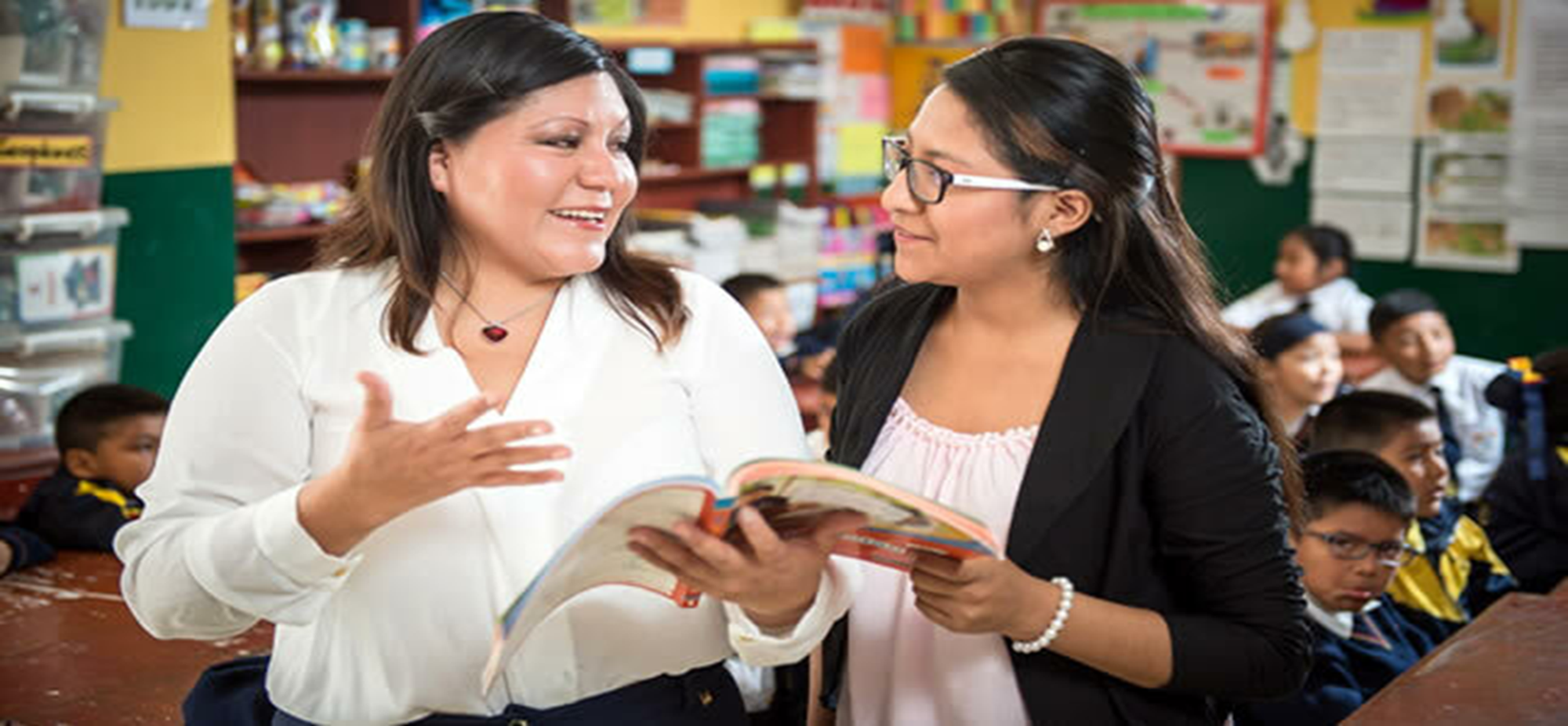 Es el procedimiento que tiene como objetivo verificar el cumplimiento de las condiciones básicas de calidad de los IES y EES públicos y privados, de sus programas de estudios y filiales, para la obtención de la licencia que autorice su funcionamiento para la provisión del servicio educativo superior1.


1 Artículo 24 de la Ley 30512
CBC I: 
Gestión institucional
CBC VII: 
Servicios Educacionales Complementarios Básicos y Mecanismos de Intermediación Laboral
CBC VI: 
Previsión económica y financiera
Condiciones Básicas de Calidad
CBC II: 
Desarrollo de Investigación e Innovación
CBC V: 
Disponibilidad del Personal Directivo, Jerárquico y Docente Idóneo y Suficiente
CBC III: 
Gestión Académica y Programas de Estudios
CBC IV: Infraestructura Educativa, Recursos para el Aprendizaje y Mantenimiento
Etapas del procedimiento de licenciamiento
Ingreso de SLI
DIFOID
Despacho Ministerial
Tiene como objeto la realización de todos los actos de instrucción necesarios para la determinación del cumplimiento (o no) de las CBC.
Tiene como tiene como objeto la emisión de la resolución ministerial que otorga o desestima la licencia solicitada
Proceso de evaluación integral
Documentos a evaluar:
Formatos de Solicitud de Licenciamiento
Medios de Verificación (MV) detallados en la Matriz de CBC
Actividad: Revisión documental
Actividad: Verificación presencial/actos probatorios
Criterios de evaluación: de coherencia, consistencia y sostenibilidad
Plan de cumplimiento
Se ejecuta el plan de cumplimiento
Se requiere plan de cumplimiento
De ser el caso, requerimiento de subsanación
No acredita cumplimiento de alguna CBC
Evaluación integral de las CBC a partir de la ejecución del plan de cumplimiento
* Si luego de requerido el plan de cumplimiento, la institución no lo presenta, se desestima la SLI.
* Plazo de ejecución plan de cumplimiento: un año para privadas y dos años para públicas
*  El plan de cumplimiento aplica tanto a IESP como a EESP (en ambos casos respecto a oferta formativa autorizada previa a Ley 30512)
USUARIOS
GRADO Y TITULOS OTORGADOS
¿Qué implica transitar de IESP a EESP?
Estudiantes
Grado de bachiller en educación
Título profesional de licenciado en educación
Evidenciar CBC, que se constituyen en requerimientos mínimos para la provisión del servicio educativo
Docentes y directivos
Implementar régimen académico de EESP
Docentes en ejercicio y otros profesionales
Grado de bachiller en educación
Título de segunda especialidad profesional
Certificado
¿Qué debo cumplir?
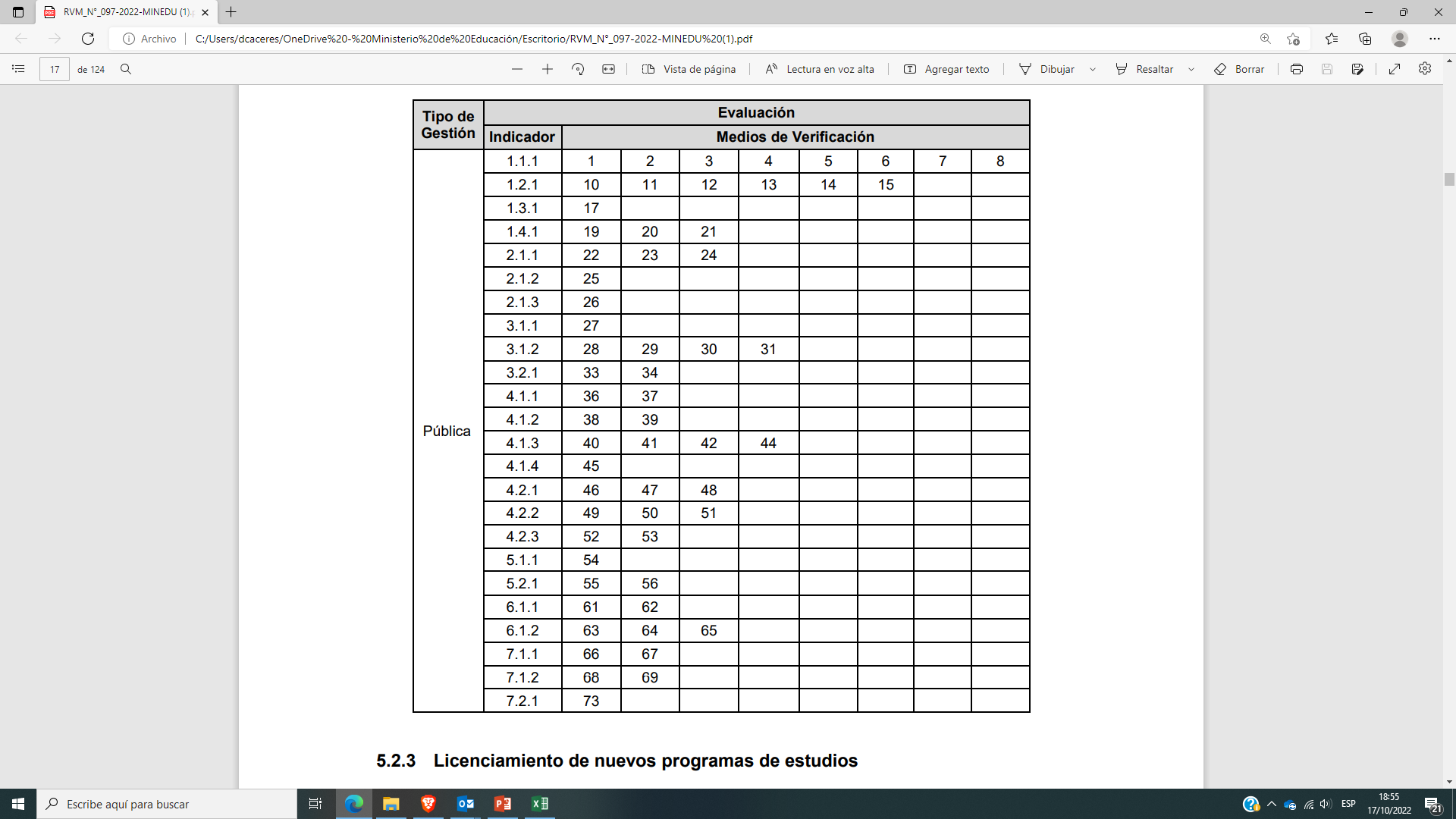 El numeral 5.2.2 de RVM N° 97-2022-MINEDU, define los medios de verificación que se debe presentar en la solicitud de licenciamiento
¿Con qué criterios se evaluará?
CONSISTENCIA
COHERENCIA
SOSTENIBILIDAD
Identifica la relación lógica, que no se contradice ni se opone, entre dos o más documentos o medios de verificación de las CBC. La relación lógica se establece a partir del contenido expresado en uno o más documentos o medios de verificación, o también a través de visitas de verificación u otro acto realizado para corroborar la información presentada por la institución.
Se refiere a la solidez de la información, es decir la correlación lógica que deben evidenciar los instrumentos de gestión y otros documentos presentados por la institución para alcanzar los objetivos y metas propuestas. Esta correlación lógica se vincula con su estructura, secuencia metodológica de elaboración, contenido de los componentes que la conforman y, contenido que se derive de análisis situacional y marco normativo vigente.
Busca demostrar que la institución cuenta con los recursos (humanos, físicos, económicos y financieros) que aseguren el funcionamiento de la Institución en concordancia con el cumplimiento con las CBC durante la vigencia del licenciamiento
Proceso de Licenciamiento de nuevos programas de estudio en las EESP
2
1. Naturaleza de la EESP
Fines del servicio de educación superior

El servicio educativo busca una formación integral, especializada (…) que permita a los egresados tener un adecuado desenvolvimiento en el mundo laboral (…) mediante el desarrollo de competencias con énfasis en la práctica, la investigación aplicada a la especialidad, la innovación y la participación de la comunidad educativa y su entorno. (Reglamento Ley N° 30512, artículo 5)
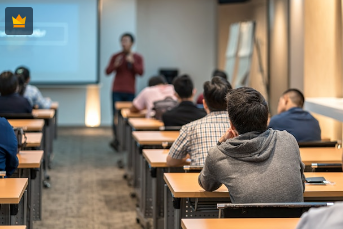 2. EESP y gestión pedagógica
Programas de estudios de la EESP

Naturaleza de los programas de estudios 
“Los programas de estudios conducen a la obtención del grado y/o título de Educación Superior y se implementan mediante planes de estudios desarrollados en periodos académicos, de acuerdo con lo establecido en la Ley, el presente Reglamento y en los LAG aprobados por el Minedu”. (Reglamento Ley 30512, artículo 10).

Características de los programas de estudios
“Los programas de estudios desarrollan las competencias del perfil de egreso, los desempeños específicos, el plan de estudios y las orientaciones pedagógicas que se presentan en los DCBN. Los programas de estudios son establecidos por el Minedu y contextualizados, así como adecuados a la modalidad del servicio educativo conforme a los LAG y en el marco del MSE”. (Reglamento Ley 30512, artículo 12).
Etapas del procedimiento de licenciamiento
Ingreso de SLI
DIFOID
Despacho Ministerial
Tiene como objeto la realización de todos los actos de instrucción necesarios para la determinación del cumplimiento (o no) de las CBC.
Tiene como tiene como objeto la emisión de la resolución ministerial que otorga o desestima la licencia solicitada
Proceso de evaluación integral
Documentos a evaluar:
Formatos de Solicitud de Licenciamiento
Medios de Verificación (MV) detallados en la Matriz de CBC
Actividad: Revisión documental
Actividad: Verificación presencial/actos probatorios
Criterios de evaluación: de coherencia, consistencia y sostenibilidad
Plan de cumplimiento
Se ejecuta el plan de cumplimiento
Se requiere plan de cumplimiento
De ser el caso, requerimiento de subsanación
No acredita cumplimiento de alguna CBC
Evaluación integral de las CBC a partir de la ejecución del plan de cumplimiento
* Si luego de requerido el plan de cumplimiento, la institución no lo presenta, se desestima la SLI.
* Plazo de ejecución plan de cumplimiento: un año para privadas y dos años para públicas
*  El plan de cumplimiento aplica tanto a IESP como a EESP (en ambos casos respecto a oferta formativa autorizada previa a Ley 30512)
¿Qué debo cumplir?
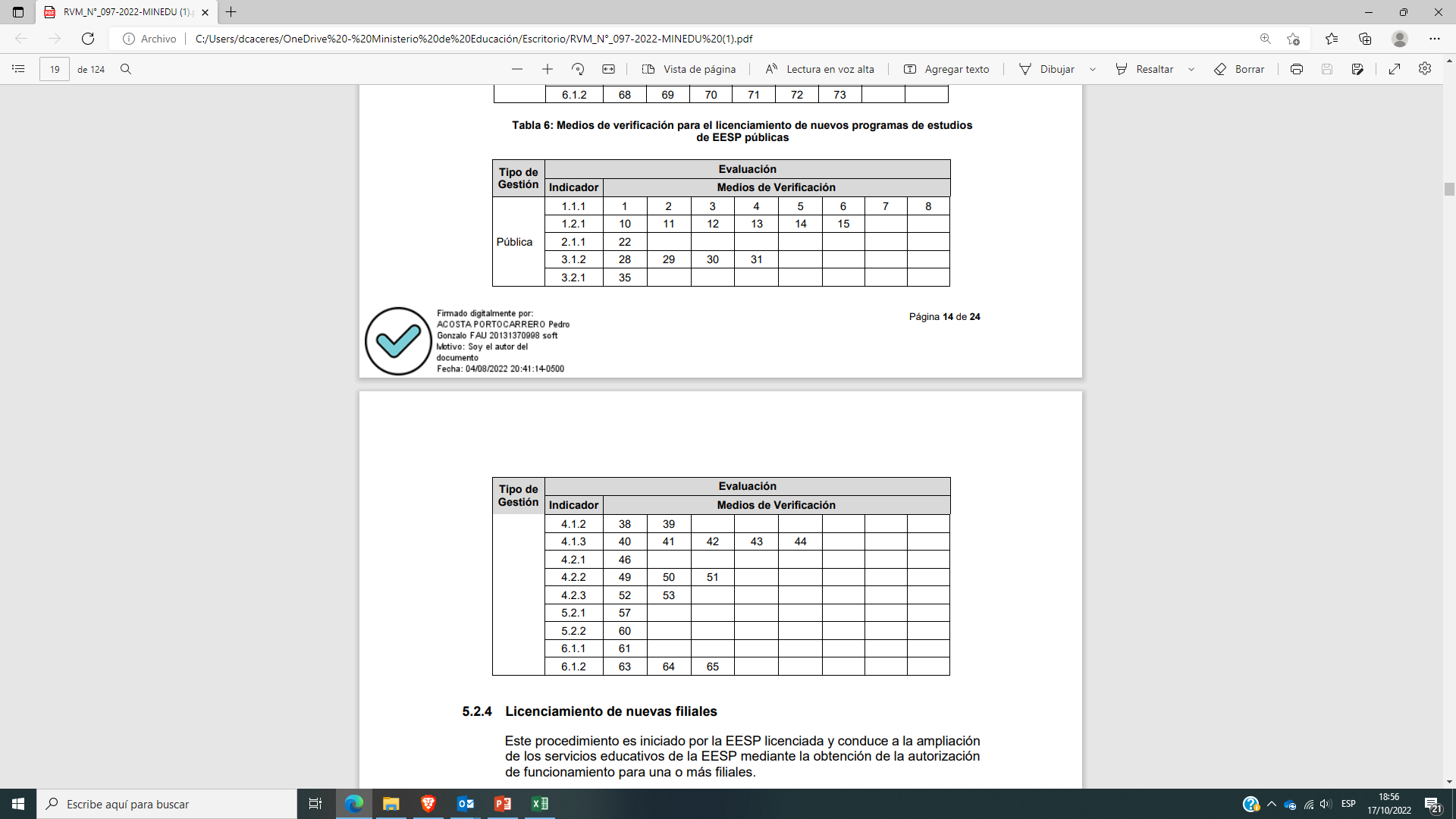 El numeral 5.2.3 de RVM N° 97-2022-MINEDU, define los medios de verificación que se debe presentar en la solicitud de licenciamiento
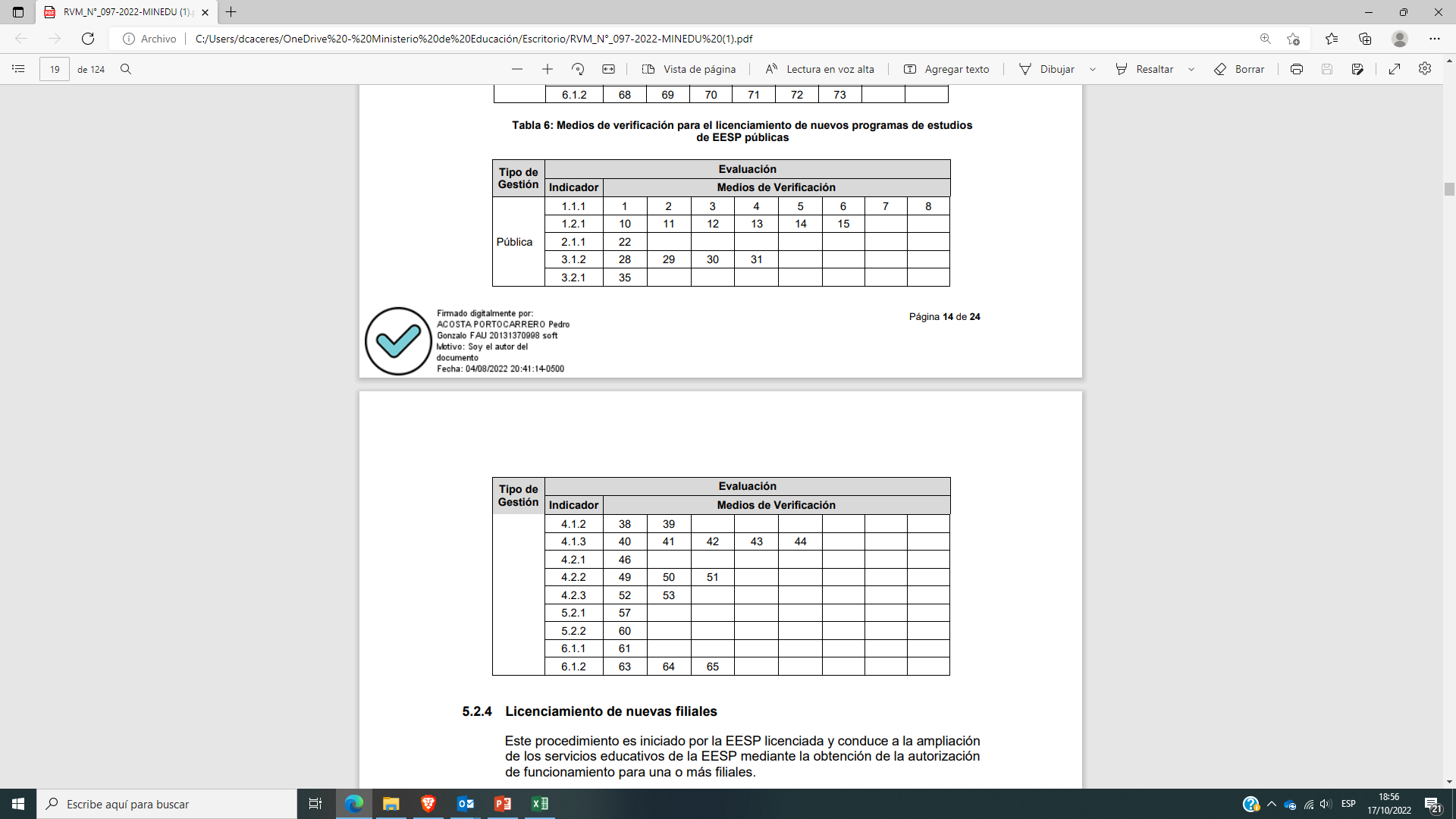 ¿Con qué criterios se evaluará?
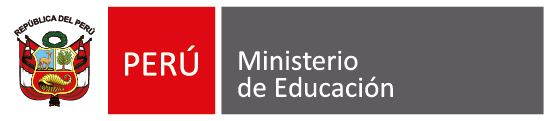